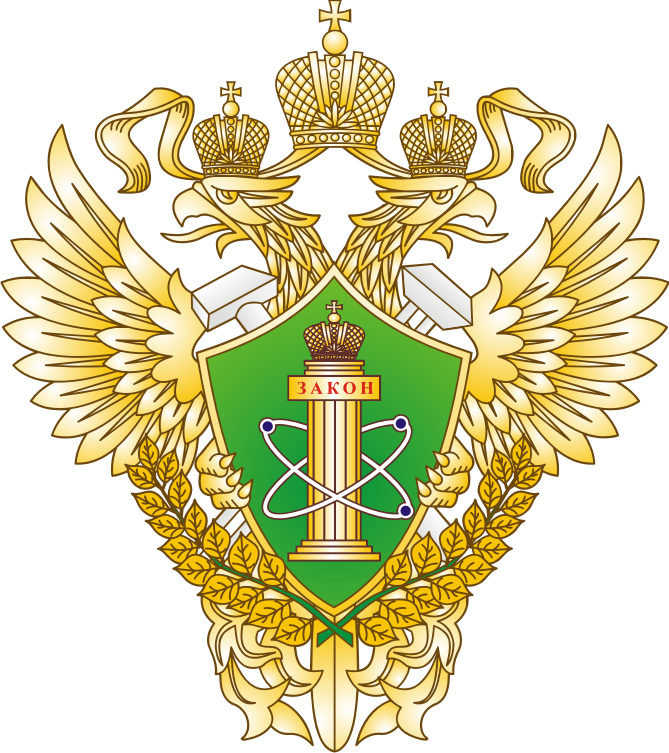 ОБЗОР ПРАВОПРИМЕНИТЕЛЬНОЙ ПРАКТИКИ СЕВЕРО-ЗАПАДНОГО УПРАВЛЕНИЯ РОСТЕХНАДЗОРА НА ТЕРРИТОРИИ НОВГОРОДСКОЙ ОБЛАСТИ ЗА I КВАРТАЛ 2024 ГОДА. ПРОФИЛАКТИЧЕСКИЕ МЕРОПРИЯТИЯ ПРИ ОСУЩЕСТВЛЕНИИ ГОСУДАРСТВЕННОГО КОНТРОЛЯ (НАДЗОРА)
ДОКЛАДЧИК: ВЕНКОВ ОЛЕГ СЕРГЕЕВИЧ
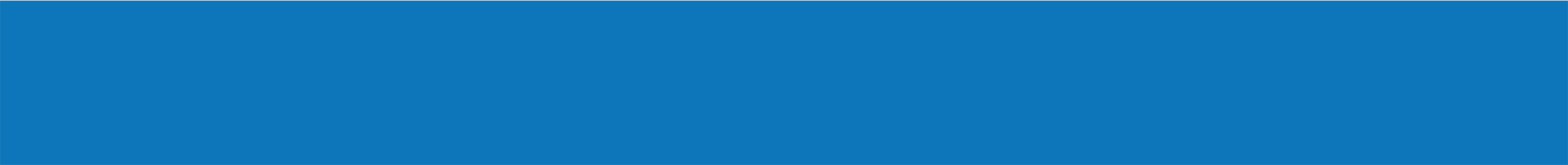 СЕВЕРО-ЗАПАДНОЕ УПРАВЛЕНИЕ РОСТЕХНАДЗОРА
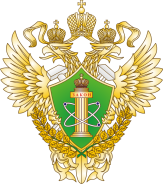 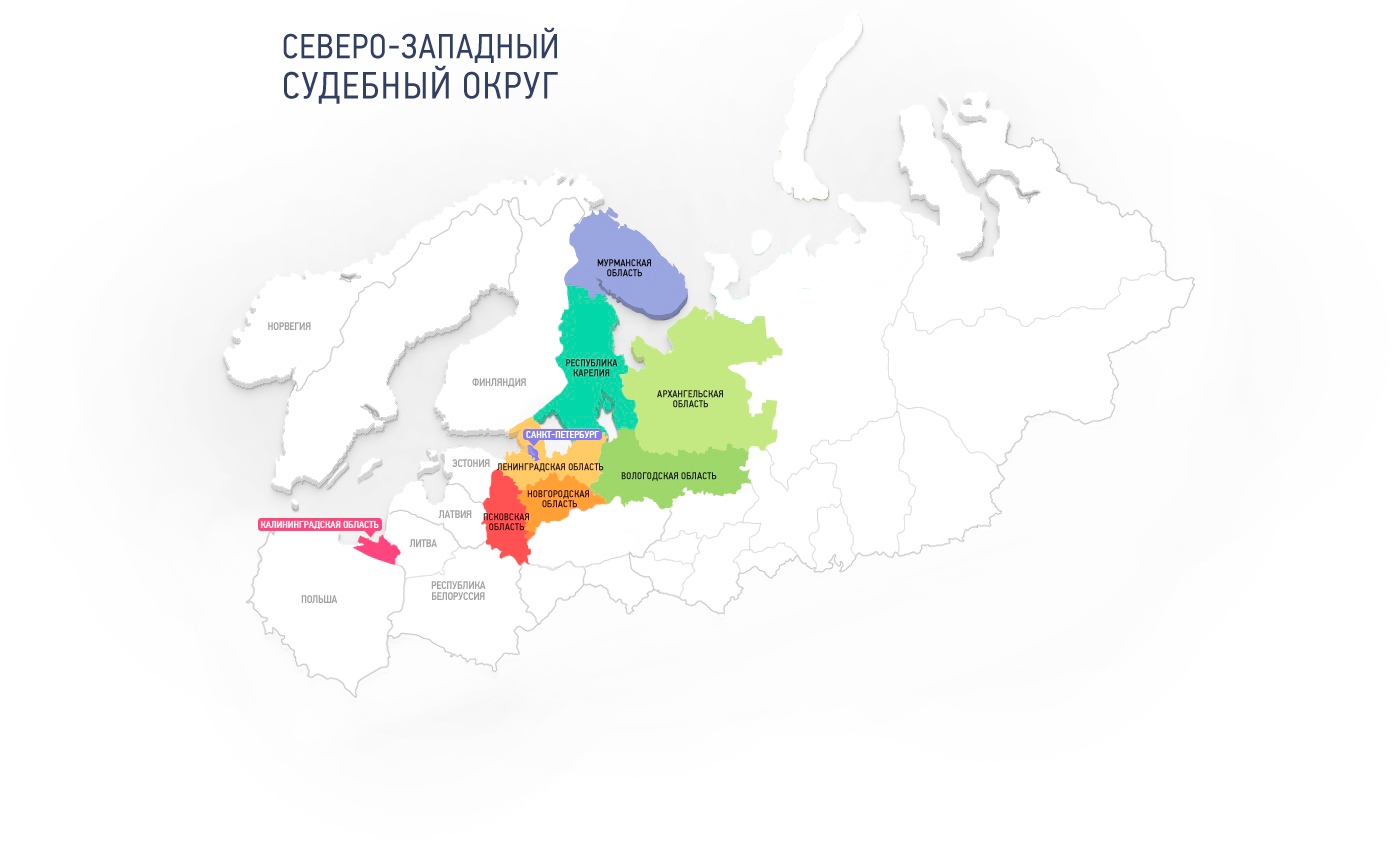 Управление является территориальным органом межрегионального уровня, осуществляющим функции Ростехнадзора на территории: 
Республики Карелия, Архангельской, Вологодской, Калининградской, Ленинградской, Мурманской, Новгородской и Псковской областей, города Санкт-Петербурга, острове Колгуев (Ненецкий автономный округ) и шельфе морей Арктической зоны Российской Федерации
3
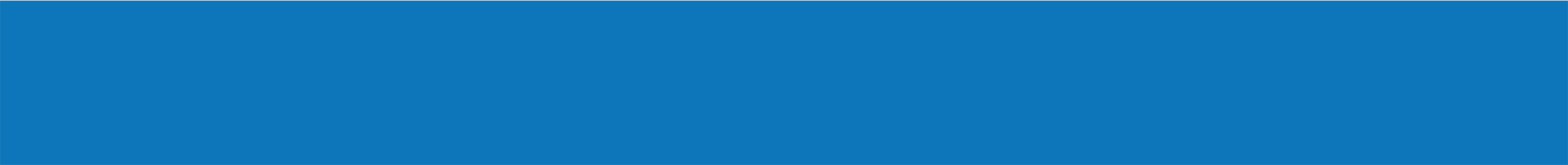 НАПРАВЛЕНИЯ КОНТРОЛЬНО-НАДЗОРНОЙ ДЕЯТЕЛЬНОСТИ
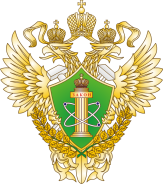 Федеральный государственный надзор в области промышленной безопасности;
Федеральный государственный строительный надзор;
Федеральный государственный энергетический надзор;
Федеральный государственный надзор в области безопасности гидротехнических сооружений;
Федеральный государственный горный надзор;
Федеральный государственный надзор за деятельностью саморегулируемых организаций в области инженерных изысканий, архитектурно-строительного проектирования, строительства, реконструкции, капитального ремонта, сноса объектов капитального строительства;
Федеральный государственный надзор за деятельностью саморегулируемых организаций в области энергетического обследования;
Федеральный государственный лицензионный контроль (надзор) за деятельностью, связанной с обращением взрывчатых материалов промышленного назначения;
Федеральный государственный лицензионный контроль (надзор) за деятельностью по проведению экспертизы промышленной безопасности;
Федеральный государственный лицензионный контроль (надзор) за производством маркшейдерских работ;
Федеральный государственный контроль (надзор) в области использования и содержания лифтов, подъемных платформ для инвалидов, пассажирских конвейеров (движущихся пешеходных дорожек), эскалаторов, за исключением эскалаторов в метрополитенах.
3
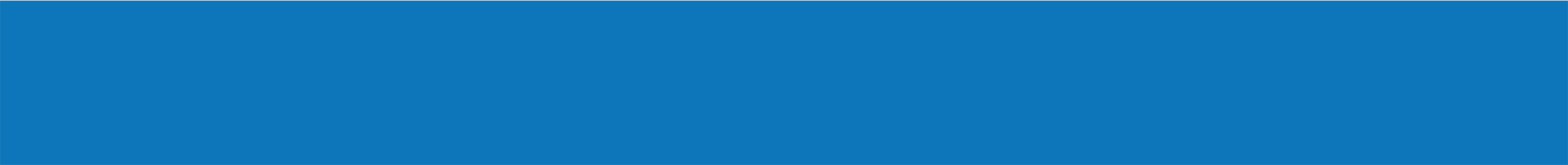 ОБЪЕКТЫ НАДЗОРА НА ТЕРРИТОРИИ НОВГОРОДСКОЙ ОБЛАСТИ
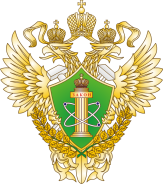 4
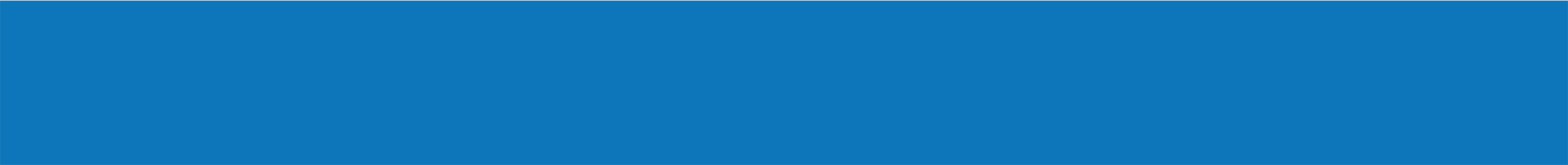 КРУПНЫЕ ПОДНАДЗОРНЫЕ ОРГАНИЗАЦИИ НА ТЕРРИТОРИИ НОВГОРОДСКОЙ ОБЛАСТИ
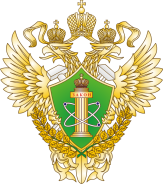 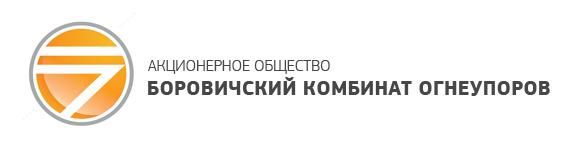 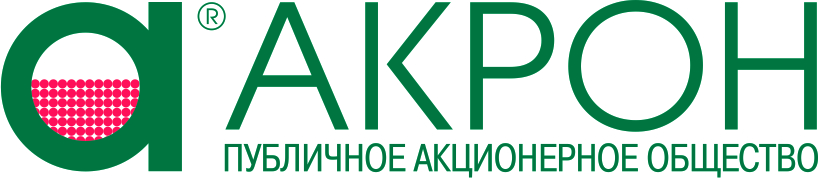 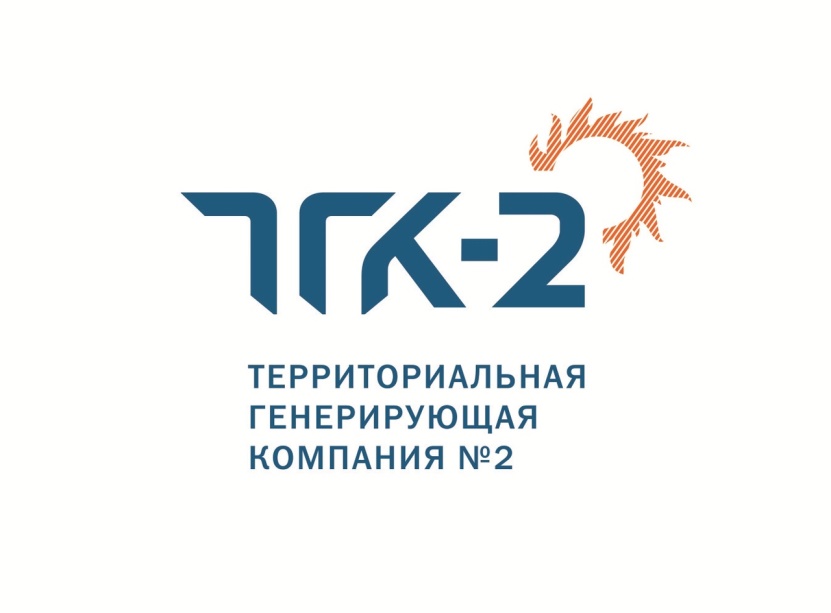 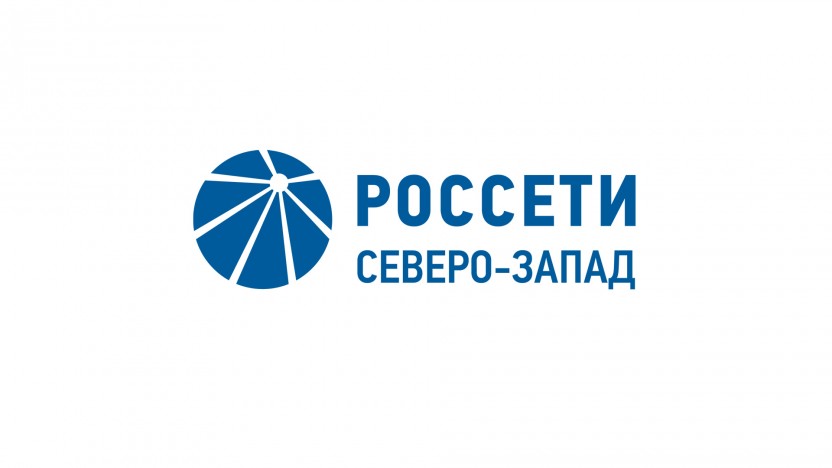 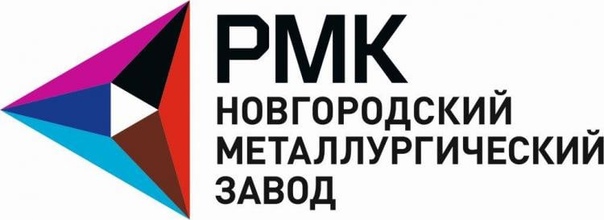 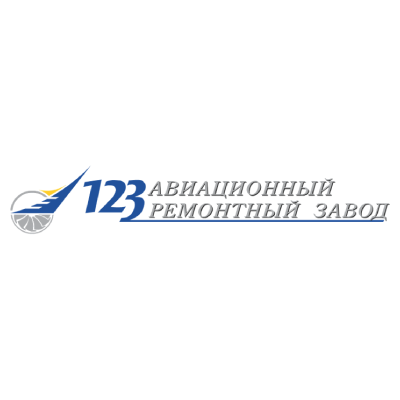 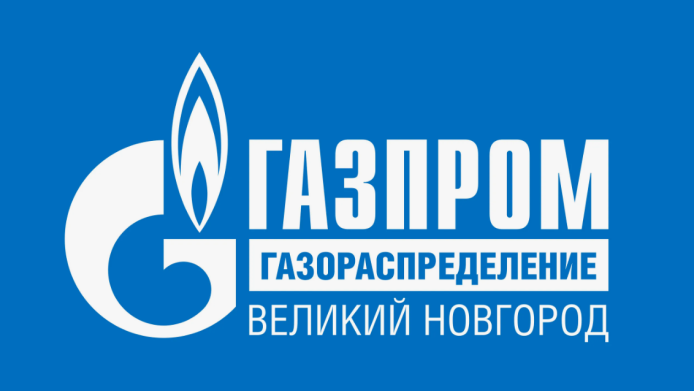 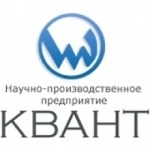 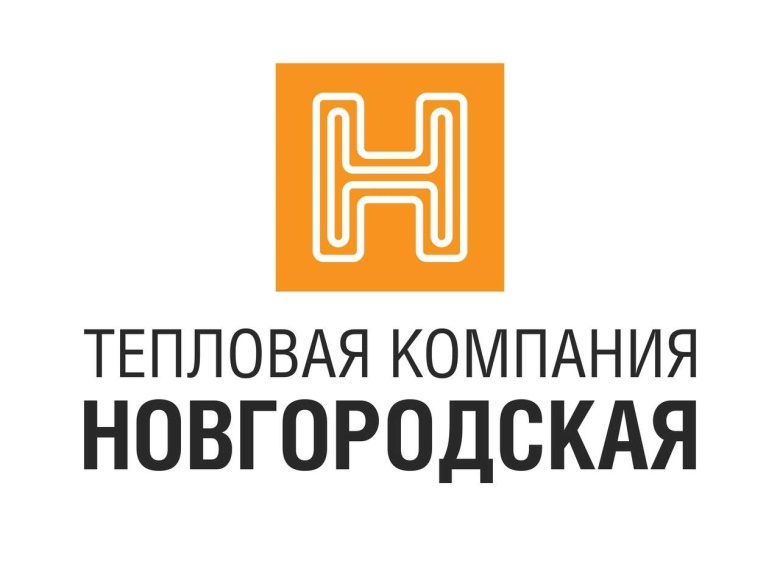 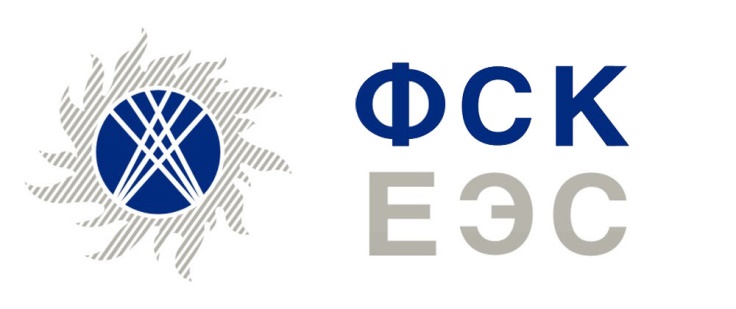 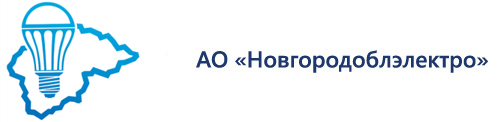 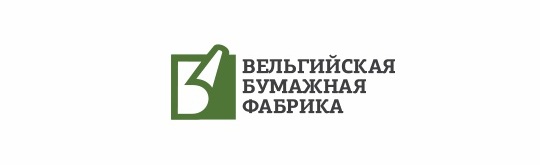 5
ОГРАНИЧЕНИЯ НА ПРОВЕДЕНИЕ КОНТРОЛЬНЫХ (НАДЗОРНЫХ) МЕРОПРИЯТИЙ В 2024 ГОДУ
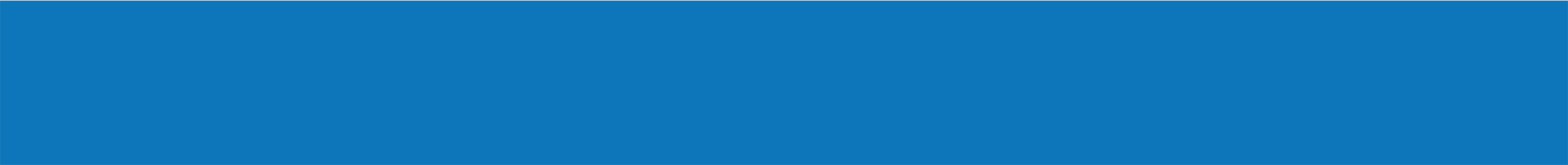 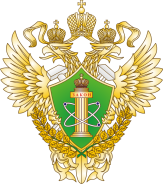 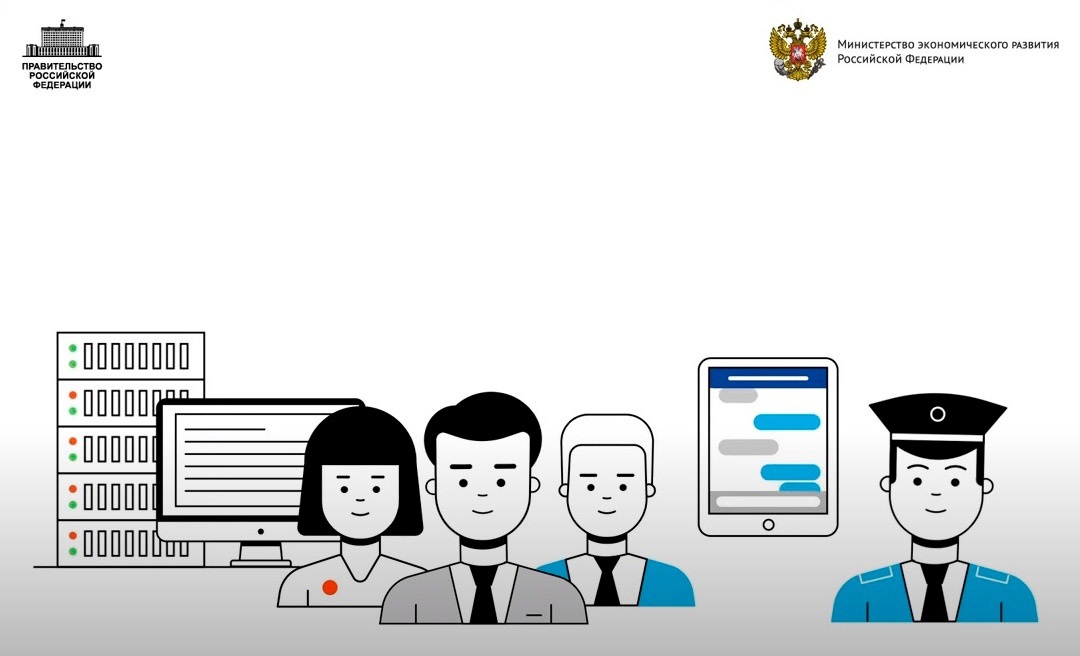 до 2030 года допускается проведение плановых проверок
Объекты, отнесенные 
к категориям 
чрезвычайно высокого и высокого риска
Срок действия моратория на проведение контрольных (надзорных) мероприятий, установленный постановлением Правительства Российской Федерации от 10.03.2022 № 336 продлен на 2024 год
ОПО II класса опасности
ГТС II класса
6
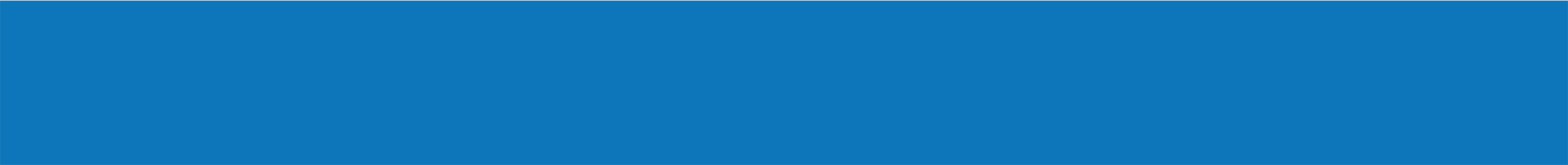 ОСНОВАНИЯ ДЛЯ ПРОВЕДЕНИЯ ВНЕПЛАНОВЫХ КОНТРОЛЬНЫХ (НАДЗОРНЫХ) МЕРОПРИЯТИЙ
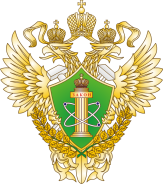 ВНЕПЛАНОВЫЕ ПРОВЕРКИ 
по согласованию с органами прокуратуры
при непосредственной угрозе причинения вреда жизни и тяжкого вреда здоровью граждан, по фактам причинения вреда жизни и тяжкого вреда здоровью граждан
при непосредственной угрозе обороне страны и безопасности государства, по фактам причинения вреда обороне страны и безопасности государства;
при непосредственной угрозе возникновения чрезвычайных ситуаций природного и (или) техногенного характера, по фактам возникновения чрезвычайных ситуаций природного и (или) техногенного характера
при выявлении индикаторов риска нарушения обязательных требований
в связи с истечением срока исполнения предписания, выданного до 01.03.2023, о принятии мер, направленных на устранение нарушений, влекущих непосредственную угрозу причинения вреда жизни и тяжкого вреда здоровью граждан, обороне страны и безопасности государства, возникновения чрезвычайных ситуаций природного и (или) техногенного характера
по истечении срока исполнения предписания об устранении выявленного нарушения обязательных требований, выданных после 01.03.2023
7
ОСНОВАНИЯ ДЛЯ ПРОВЕДЕНИЯ ВНЕПЛАНОВЫХ КОНТРОЛЬНЫХ (НАДЗОРНЫХ) МЕРОПРИЯТИЙ
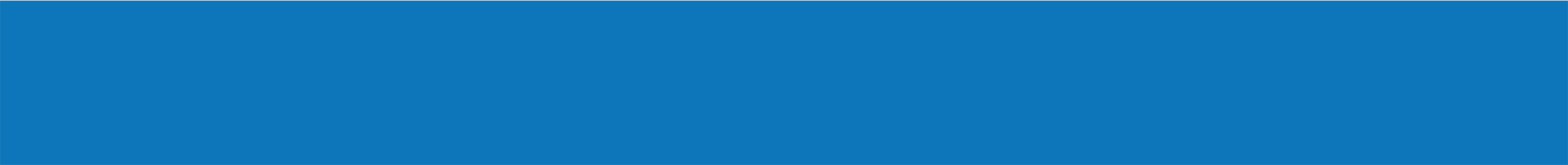 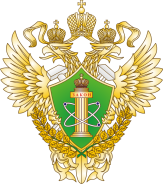 ВНЕПЛАНОВЫЕ ПРОВЕРКИ 
без согласования с органами прокуратуры
по поручению Президента Российской Федерации или Председателя Правительства Российской Федерации
по требованию прокурора
при наступлении события, указанного в программе проверок (при осуществлении государственного строительного надзора)
при представлении контролируемым лицом документов и (или) сведений об исполнении предписания или иного решения контрольного (надзорного) органа в целях получения или возобновления ранее приостановленного действия лицензии, аккредитации или иного документа, имеющего разрешительный характер
8
ПРИКАЗЫ  
ИНДИКАТОРОВ РИСКА НАРУШЕНИЯ ОБЯЗАТЕЛЬНЫХ ТРЕБОВАНИЙ
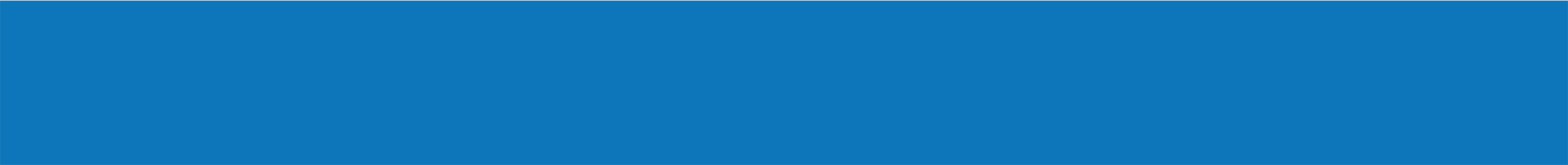 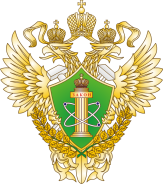 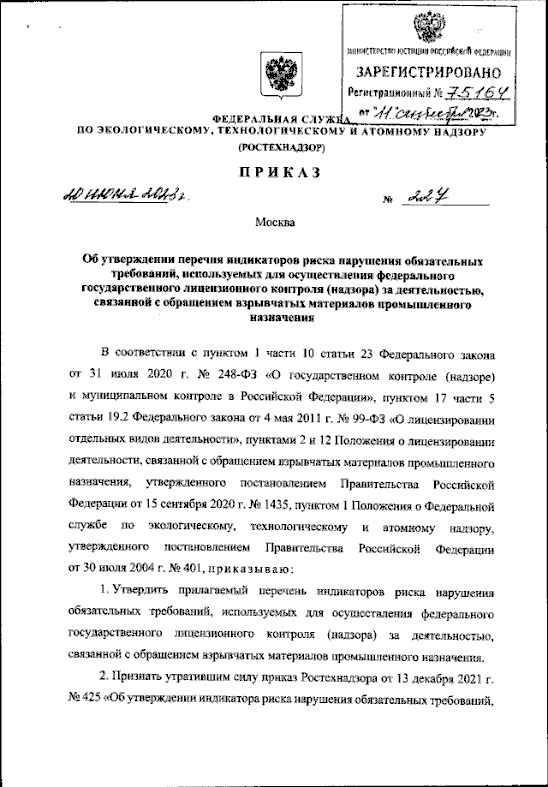 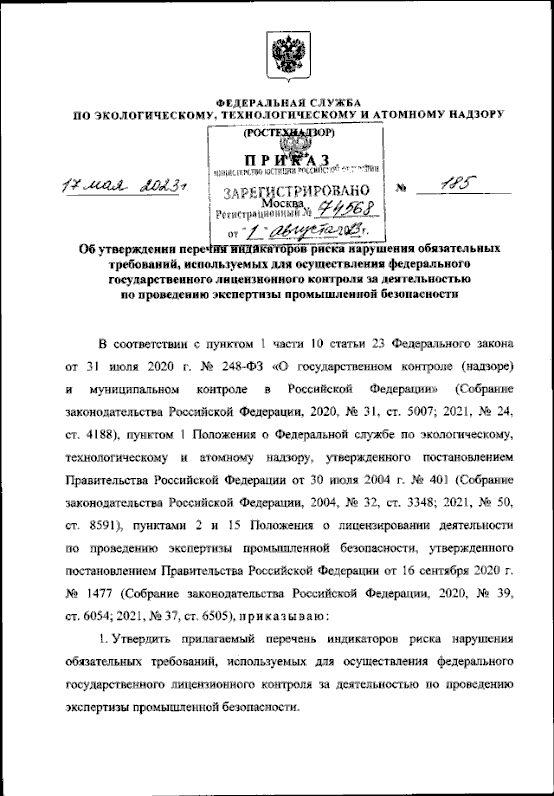 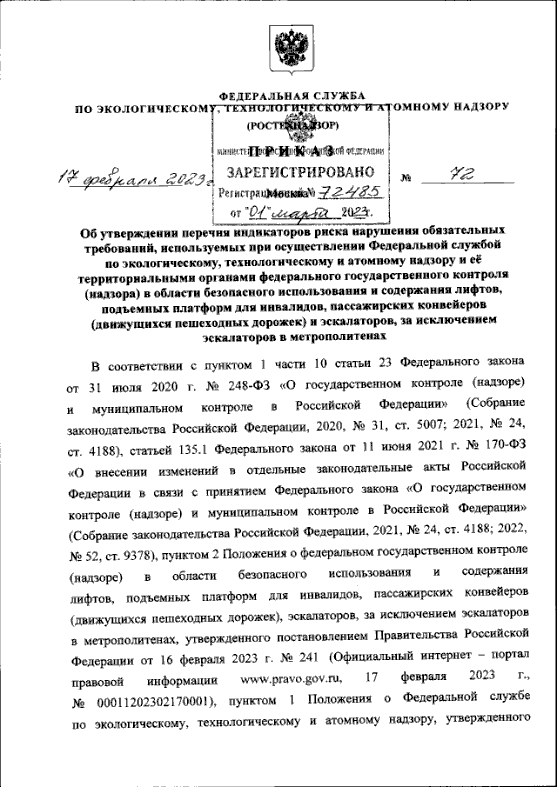 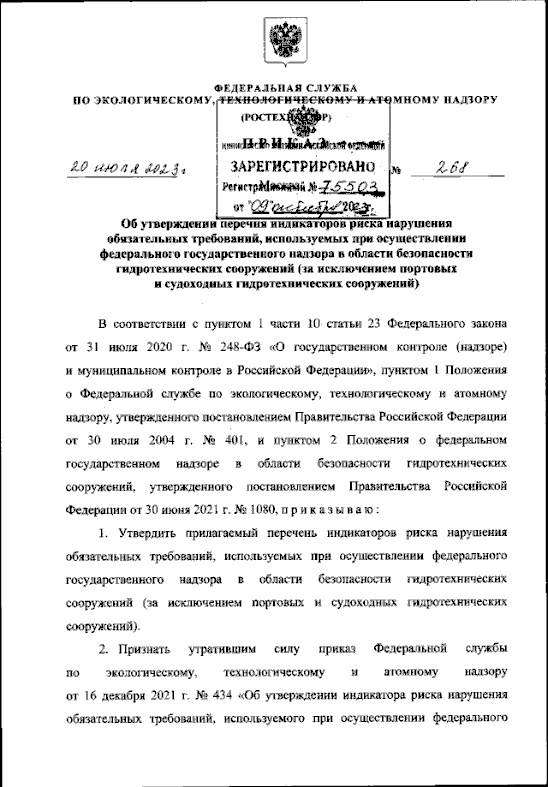 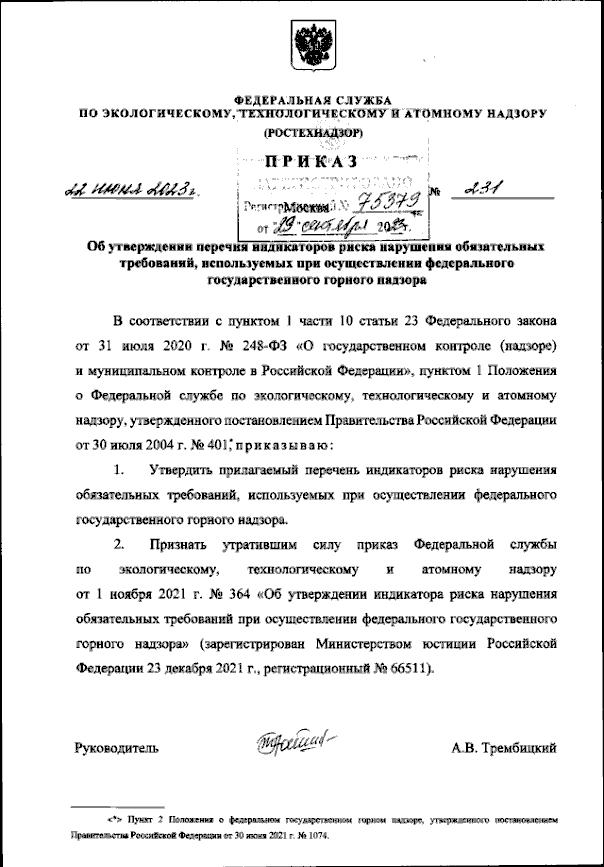 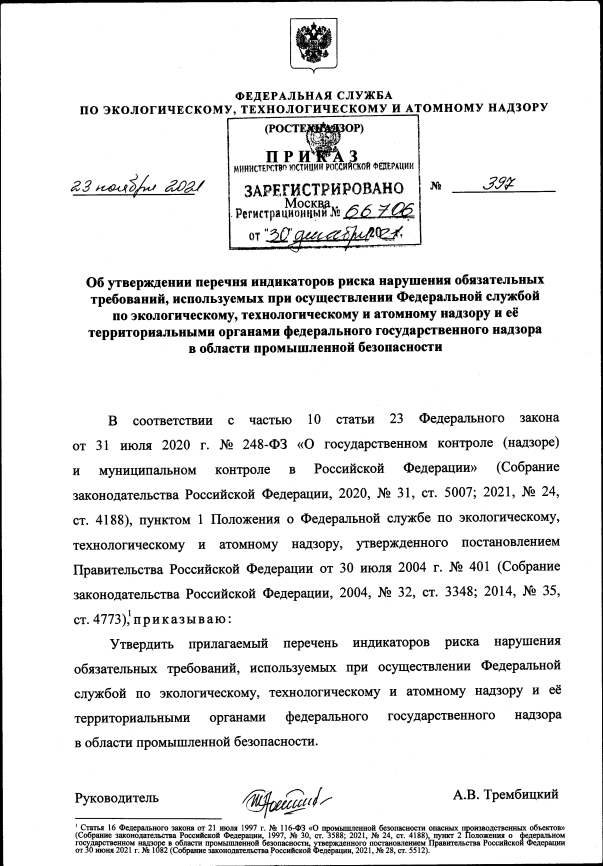 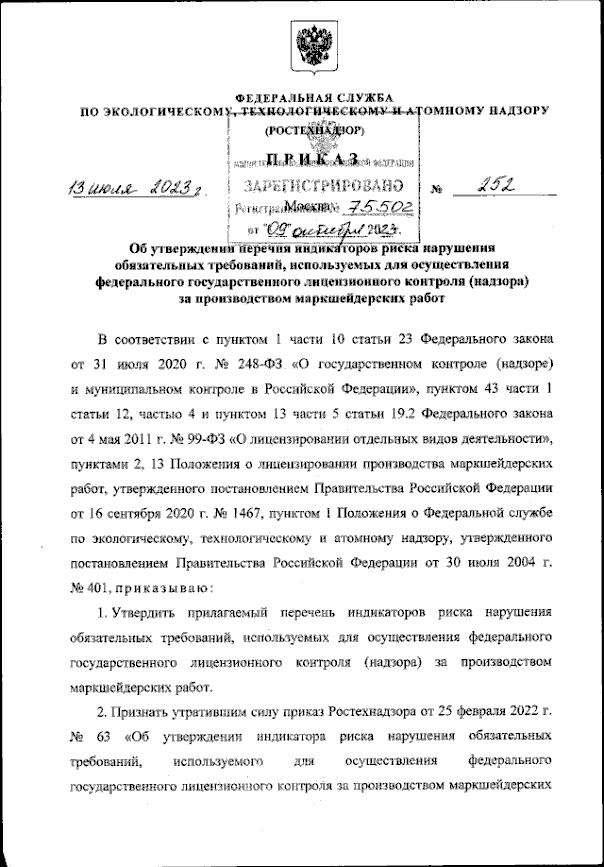 9
ПРИКАЗЫ 
ИНДИКАТОРОВ РИСКА НАРУШЕНИЯ ОБЯЗАТЕЛЬНЫХ ТРЕБОВАНИЙ
ПРИКАЗЫ  
ИНДИКАТОРОВ РИСКА НАРУШЕНИЯ ОБЯЗАТЕЛЬНЫХ ТРЕБОВАНИЙ
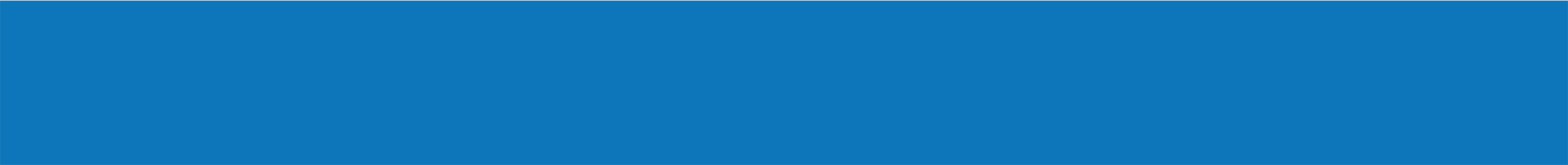 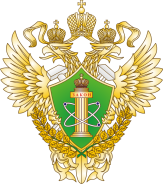 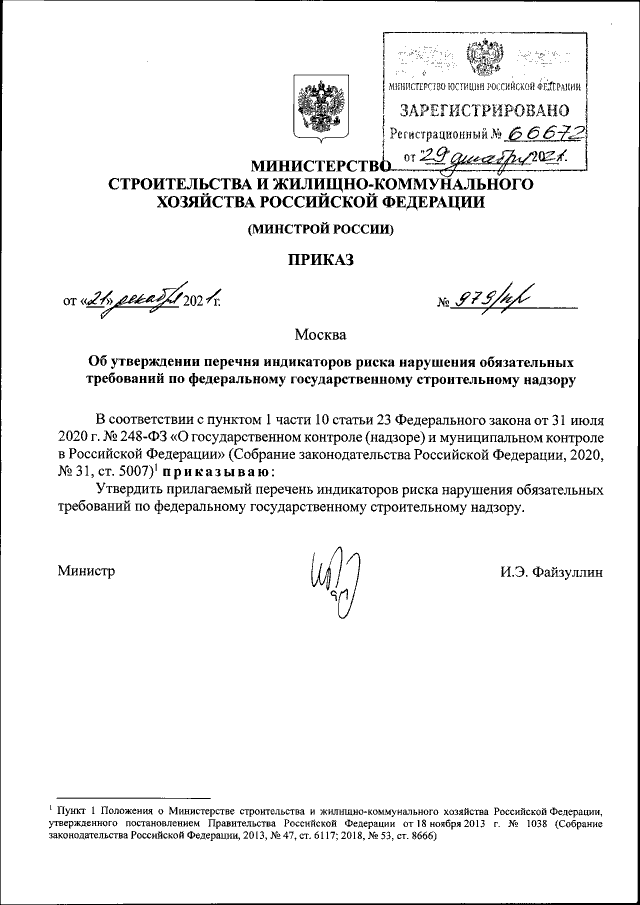 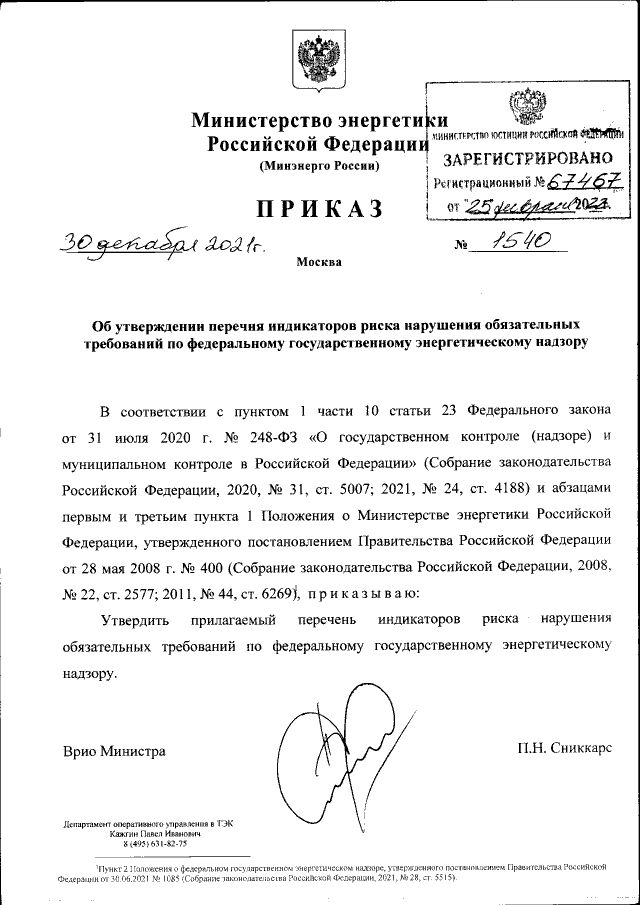 10
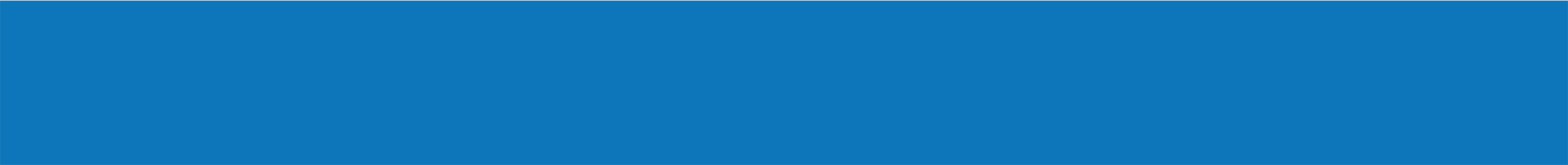 НАДЗОРНАЯ ДЕЯТЕЛЬНОСТЬ НА ПОДНАДЗОРНЫХ ОБЪЕКТАХ СЕВЕРО-ЗАПАДНОГО УПРАВЛЕНИЯ (3 месяца 2024 года)
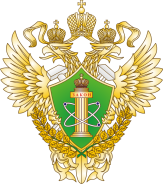 11
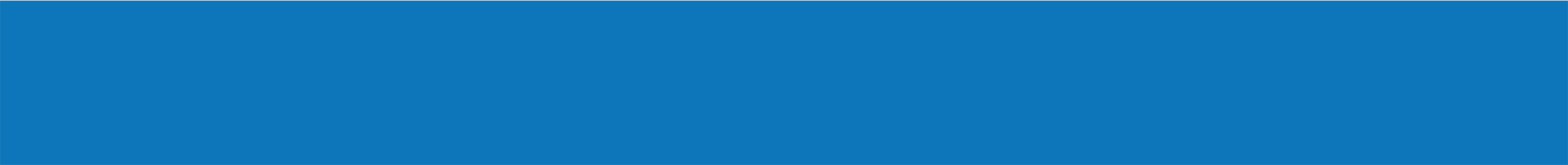 ПРИМЕНЕНИЕ ВИДОВ АДМИНИСТРАТИВНЫХ НАКАЗАНИЙ (3 месяца 2024 года)
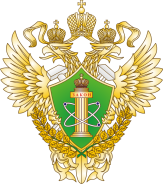 Количество наказаний в виде административного приостановления деятельности
Общее количество наказаний
Количество административных штрафов
Количество предупреждений
296
26
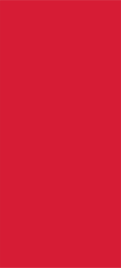 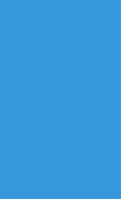 167
2
127
0
14
12
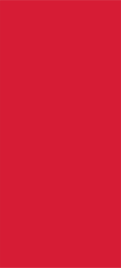 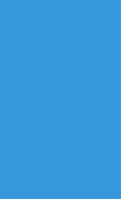 Всего 
наказаний
Приостановление
Предупреждение
Приостановление
Штраф
Предупреждение
Всего 
наказаний
Штраф
В целом по Управлению
По Новгородской области
12
Аварийность и травматизм (2020-2024 гг)
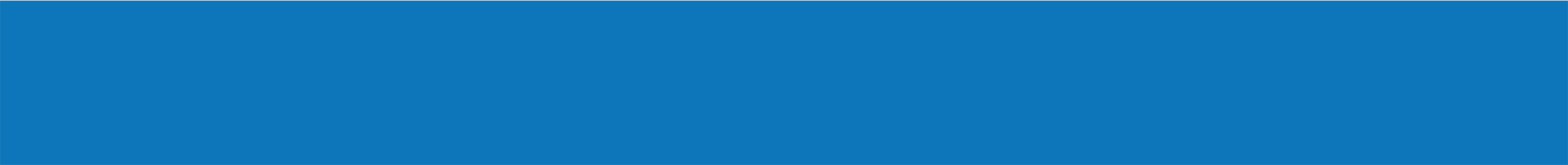 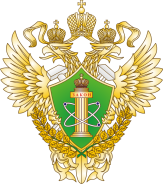 В 2023 году: Произошла 1 авария на поднадзорном опасном производственном объекте, относящимся к сетям газопотребления и газораспределения АО «ГТ Энерго».
В 2022 году: Произошла 1 авария на поднадзорном химически опасном производственном объекте ПАО «Акрон».
В 2021 году:
На объектах энергетики произошло 2 несчастных случая на производстве со смертельным исходом.
13
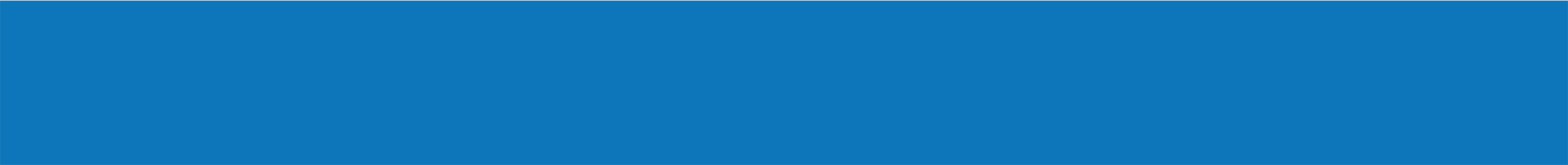 ПРОФИЛАКТИКА РИСКОВ ПРИЧИНЕНИЯ ВРЕДА (УЩЕРБА) ОХРАНЯЕМЫМ ЗАКОНОМ ЦЕННОСТЯМ
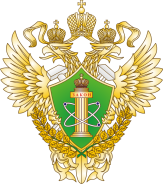 14
ПРОФИЛАКТИЧЕСКИЕ МЕРОПРИЯТИЯ ПРИ ОСУЩЕСТВЛЕНИИ НАДЗОРА НА ТЕРРИТОРИИ НОВГОРОДСКОЙ ОБЛАСТИ (3 месяца 2024 года)
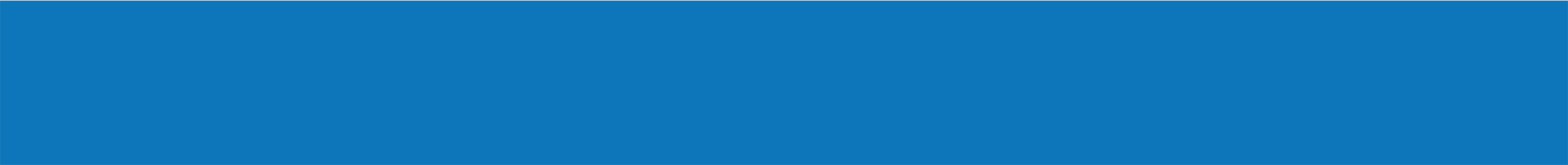 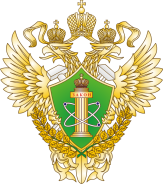 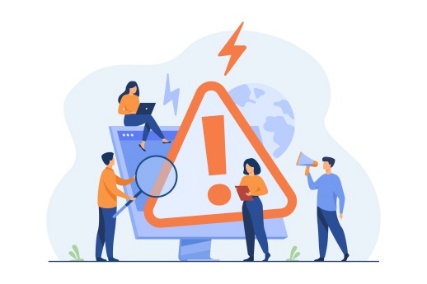 Проведено 402 профилактических мероприятия
Выдано предостережений
3
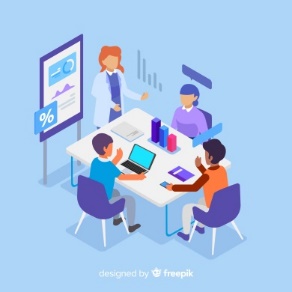 Проведено консультирований
105
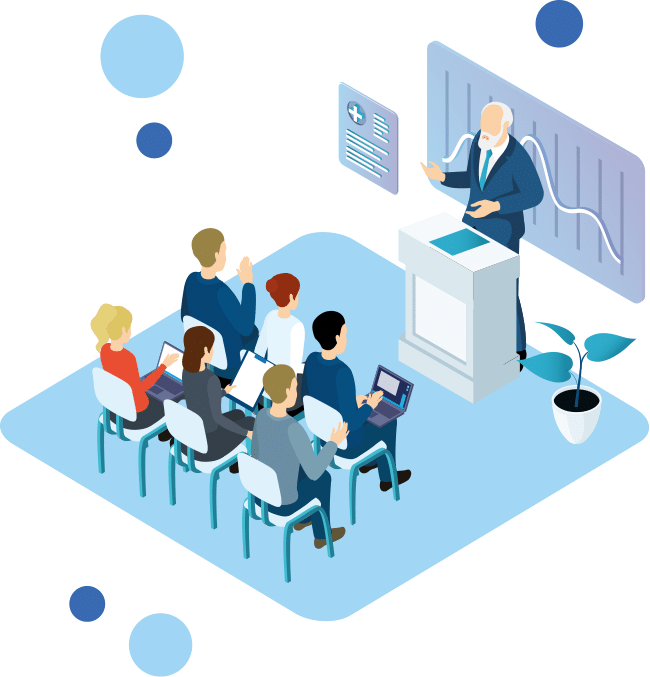 11
Проведено совещаний
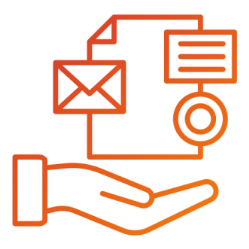 283
Информирование
15
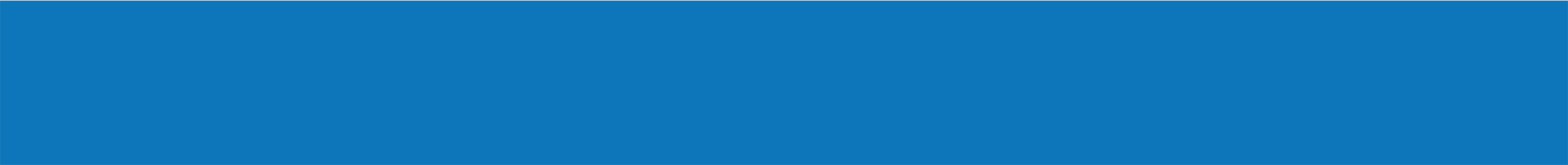 ПРИМЕНЕНИЕ ПРОФИЛАКТИКИ НАРУШЕНИЙ ОБЯЗАТЕЛЬНЫХ ТРЕБОВАНИЙ ЗА ПРЕДОСТАВЛЕНИЕМ СВЕДЕНИЙ ОБ ОСУЩЕСТВЛЕНИИ ПРОИЗВОДСТВЕННОГО КОНТРОЛЯ по Новгородской области
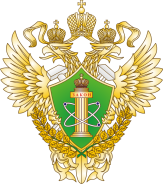 73
86
91
89
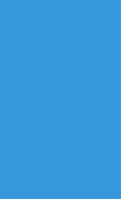 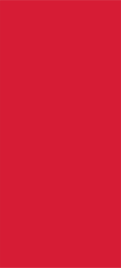 Федеральный закон от 21.07.1997 N 116-ФЗ (ред. от 14.11.2023) «О промышленной безопасности опасных производственных объектов»
Статья 11. п.2 Сведения об организации производственного контроля за соблюдением требований промышленной безопасности представляются в письменной форме либо в форме электронного документа, подписанного усиленной квалифицированной электронной подписью, в федеральные органы исполнительной власти в области промышленной безопасности или их территориальные органы ежегодно до 1 апреля соответствующего календарного года.
2021 год
2023 год
2024 год
2022 год
Динамика показателя количества представивших отчеты по ПК за 2021, 2022, 2023 и 2024 годы
16
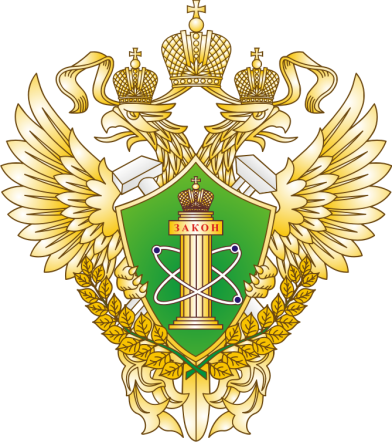 СПАСИБО ЗА ВНИМАНИЕ